Margins: less is just as good?SSO/ASTRO Consensus Guideline on Margins for BCS
Rebecca Warburton MD FRCSC
Mount Saint Joseph Hospital
October 18, 2014
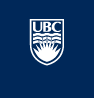 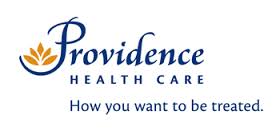 No disclosures
What used to happen….
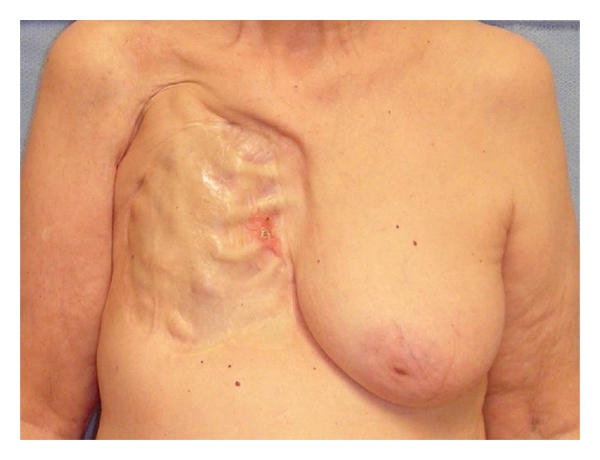 NSABP B04Bigger isn’t better
At 3, 5, 10 and 25 years:	
	DFS – no difference
	DDFS – no difference
	OS – no difference
	LRR – node –ve: RM 9%, TM 13%, TM+RT 5%
	           node +ve: no difference

LESS AGGRESSIVE SURGERY, AVOID RM, NO NEED TO ADD RADIATION TO TM
[Speaker Notes: NSABP B04 – first reported 1977
Fisher et al 2002
RCT
N=1079 node negative pts
2 arms – node + and node –
No systemic treatment
RM v. TM+RT v. TM]
NSABP B06Even less is just as good
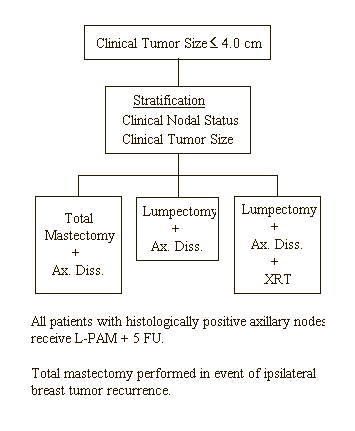 NO DIFFERENCE IN DFS, DDFS or OS

LRR
	MRM		10%
	L+ALND		39%
	L+RT+ALND	14%


MUST ADD RT TO BCS
BCS = M but higher LRR
[Speaker Notes: NSABP B06
RCT
n=2163
Node pos chemo
Lumpectomy – 50Gy rads
1976-1984
Outcome – ipsilateral BC recurrence

One of the few early studies that required microscopically clear margins - NO INK ON TUMOUR.  Most used grossly clear margins]
BCS
Specific issues:
Commitment to radiation
Cosmesis
Re-operation
In Breast Tumour Recurrence

No Difference in Survival
MARGINS
BCS: Re-operation
Rates vary – 20-50%
Rate of re-operation depends on margin
Quality indicator:
Rate of re-operation
Rate of BCS failure (completion mastectomy)
Impact of Re-operations
Patient: stress, cosmesis, delay to adjuvant treatment
System: cost, wait times 
Does it impact outcomes?
BCS: Re-operationProvidence Health Care Breast ClinicInstitutional review – 2012-2013
1076 BC surgeries on 996 patients

Primary Surgery:
     408/996 (41%) – TM
     588/996 (59%) – BCS 

Re-operation – 113/588 (19%)
     51/113 (45%) – completion mastectomy
	51/588 (8.7%) – BCS failure
     62/113 (55%) – re-excision of margins
CSF 2014
[Speaker Notes: Should have an idea of BCS rate, re-operation rate and BCS failure rate

Path from re-excision specimens is in our database but haven’t analyzed


Most studies show residual disease in less than 20-50%]
BCS: Re-operationDoes it impact outcomes?
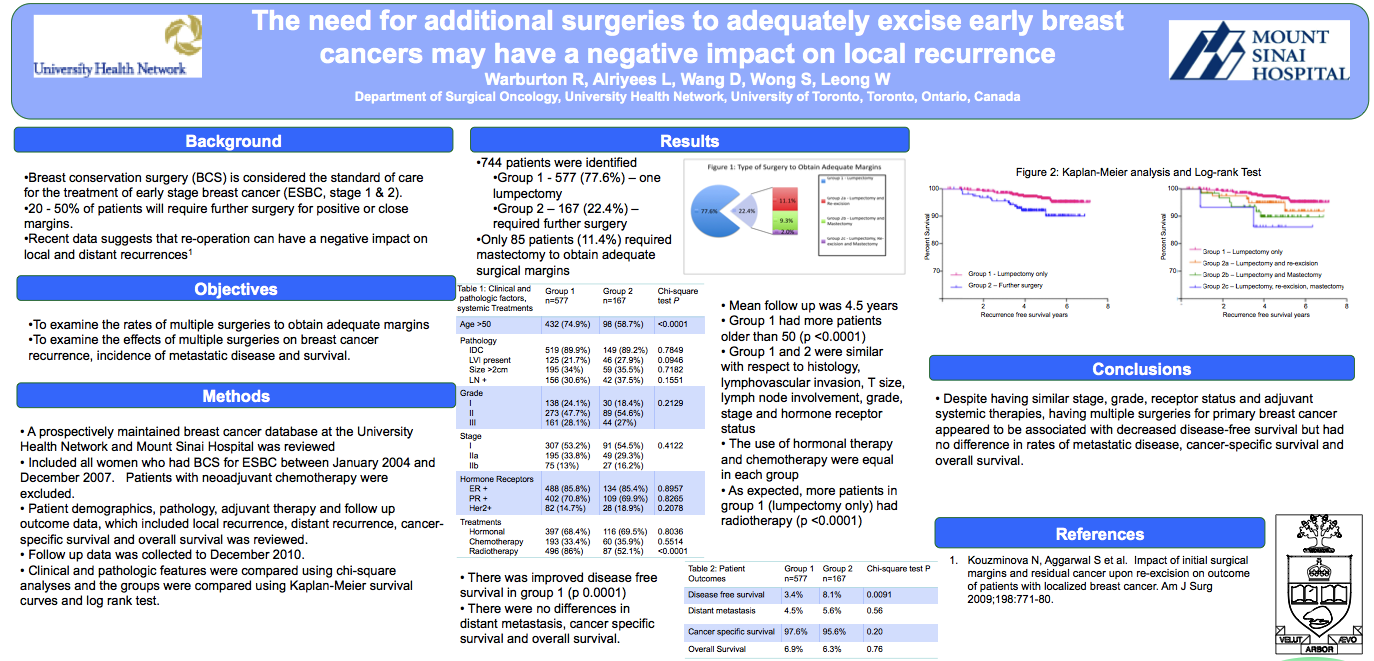 SABCS 2012
BCS: Re-operationDoes it impact outcomes?
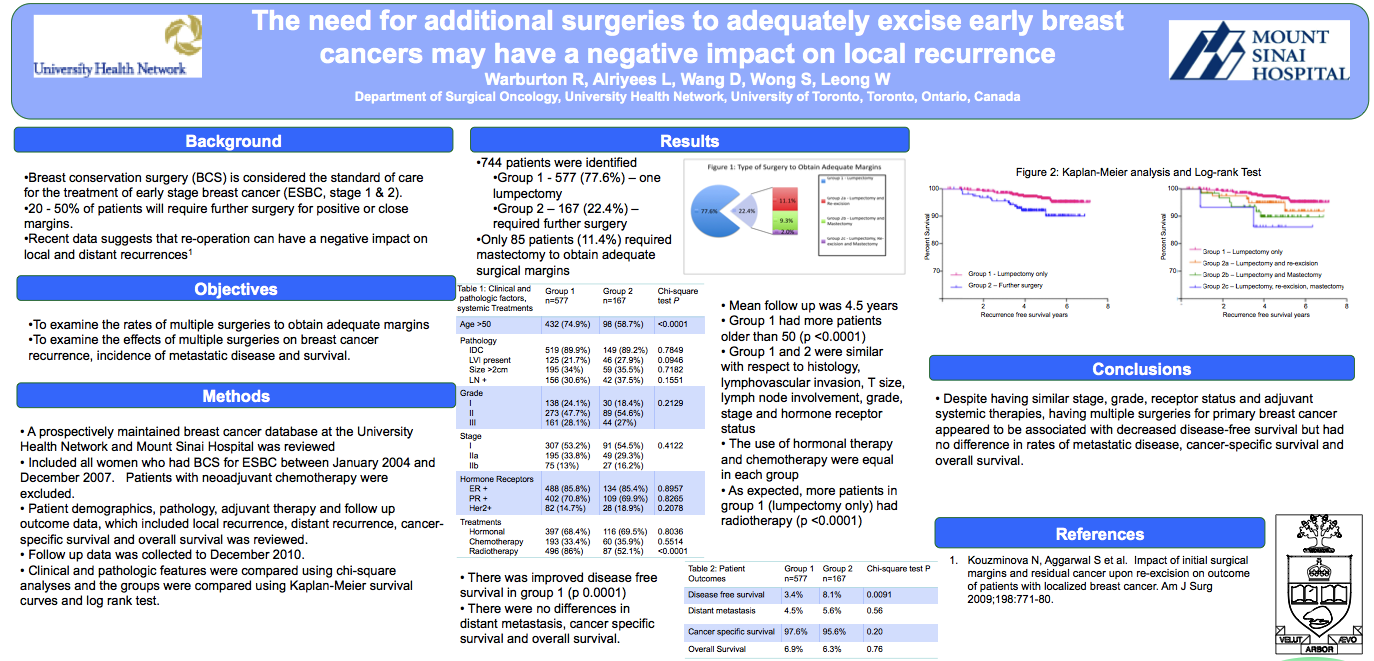 SABCS 2012
BCS: IBTR
NSABP B06 – IBTR 14%
More recent data – lower rates
Improved imaging and pathologic evaluation
Aware of margin status
Adjuvant treatments
More indications for systemic treatment
Chemotherapy
Endocrine
Radiation
BCS: IBTR
NSABP B06 – IBTR 14%
More recent data – lower rates
Veronesi 2002 – 20yr follow up 
BCS (15mm margins) LR – 8.8%
Toronto – LRR: BCS 3.5% @ 5 years
MDA 2013 – prospective cohort of 2331 
BCS  - LR – 3% @ 5 yrs, 6% @ 10 yrs
BCS:  IBTR
Breast Cancer Outcome Unit - BCCA
2435 patient T1-3, Nany, M0
Treated with BCS and radiation +/- boost
Recurrence @ 5.2 yrs
Local – 1.5%
Regional – 1.1%
Distant – 5.6%

Margin – close/positive increased LR (4.0/5.2%)
No change to RR, DR, BCSS and OS
Lupe, et al. Int J Rad Onc Biology 2011
BCCA – Margin GuidelineJuly 2001
General Considerations 
For most patients it is reasonable to try to achieve an ipsilateral breast tumour recurrence (IBTR) rate of  <1% per year. The addition of a radiation boost to the tumour bed reduces the risk of IBTR. However, re-excision to obtain negative margins reduces IBTR more than using a radiation boost. The use of systemic therapy also reduces IBTR. For patients with a high systemic failure risk (for instance those with numerous positive axillary lymph nodes), it may be reasonable to accept a higher risk of IBTR. It may also be reasonable to accept a higher risk of IBTR in patients for whom further local breast surgery would result in an unacceptable cosmetic result, or where there is a strong desire to avoid a mastectomy, or if medical problems preclude surgery.
BCCA – Margin GuidelineJuly 2001
Guidelines for Re-excision and Radiation Boost following breast conserving surgery
    1. For patients with invasive disease, invasive or in situ disease at the margin will be treated in the same manner.   2. The definition of a negative margin is tumour > 2 mm from an inked margin.   3. A positive margin is defined as tumour touching ink.   4. A close margin is anything in-between.   5. Re-excision to obtain negative margins is recommended for patients with close or positive margins.   6. If a margin is < 2 mm and re-excision is declined or inappropriate, a radiation boost to the tumour bed is recommended.
BCCA – Margin GuidelineJuly 2001
Guidelines for Re-excision and Radiation Boost following breast conserving surgery
7. Re-excision should be more strongly recommended where the risk of IBTR is high and systemic risk is low, for example:
Margin < 2 mm and extensive intraductal component present age < 40 lobular histology lymphatic invasion present no systemic therapy given margin close/positive at multiple sites Margin status unknown Tumour touching inked margin at any site
8. When the deep margin is positive, and the surgeon has dissected down to fascia, then a boost should be given
Patients with close or positive margins who decline re-excision should be advised that the risk if IBTR is increased.  The relative risks/benefits of re-excision vs boost in the context of local control and cosmesis should be discussed.
BCCA – Margin GuidelineJuly 2001
Timing of Re-excision
Early consultation with a radiation oncologist is recommended if there is uncertainty about whether or not re-excision is recommended. This will facilitate a timely re-excision. Generally, re-excision should be carried out as part of the definitive surgery and prior to adjuvant systemic therapy and radiation.
Lobular Carcinoma In Situ
Lobular carcinoma in situ at the margins does not constitute a positive margin.
Pathology Reports
If a pathology report does not contain the necessary information to determine margin status, then a BCCA pathology review should be obtained. If, after this, it is still not possible to accurately determine the margins, then the margins should be treated as unknown in which case a re-excision (or radiation boost) is generally recommended.
SSO and ASTRO multidisciplinary expert panel (MP: margin panel) – examine relationship between margin width and IBTR
	What margin width minimizes risk of IBTR?
	Also examined special circumstances that may have influence:
		tumour histology
		patient age
		use of systemic therapy
		technique of radiation
Methods:
	Systematic review and meta-analysis - articles published 1965-2013
	Inclusion/Exclusion
		1.  ESBC (excluded NAC, pure DCIS)
		2.  BCT (adjuvant radiation)
		3.  Microscopic margins reported quantitatively
		4.  Reported age data
		5.  Minimum median/mean follow up 4 years

Results:  33 studies with 28,162 patients
	1506 IBTR (median prevalence 5.3%)
	follow up 79.2 months
	2 models: close/pos v. negative and positive v. close v. negative
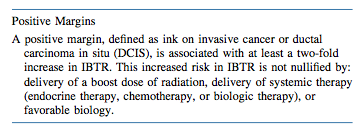 Close/pos v Negative – OR 1.96
Positive v Negative – OR 2.44
Close v. Negative – OR 1.74
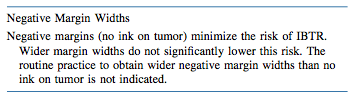 Microscopic distribution of tumour in breast in clinically and mammographically unicentric BC
Holland et al - T1 tumours foci at 2cm (42%), at 3cm (17%), at 4cm (10%)
	SO…. Does 1mm extra even matter?
Standardization and reproducibility of pathologic processing
Compression, ink tracking, perpendicular v. shave sectioning, margin sample only
	SO… Does negative margin guarantee absence of residual tumour?
Impact of changes in BC management - relevance of older studies in today’s practice
26% had chemo and 38% endocrine despite median T size of 1.6cm and 26% node + 
	SO…  Does small reduction in IBTR with wider margin matter in today’s practice of increased multimodal therapy?
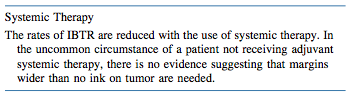 NSABP trials of systemic therapy – increased survival was accompanied with decline in IBTR
	B14 – TAM v. not (ER+ve, Node -ve)		IBTR 5.0 v. 11.6%
	B13 – Chemo v. not (Node -ve)			IBTR 5.4 v. 11.6%
	B19 – MF v. CMF (ER-ve, Node -ve)		IBTR 4.8 v. 8.2%
	neoadjuvant trials – pCR reduces IBTR
	herceptin
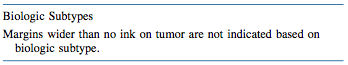 TNBC and Her2 pos have increase IBTR but… high failure rate at mastectomy as well.  Relapse related to aggressive biology not residual tumour at surgical site
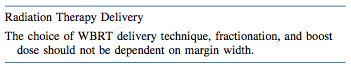 Boost to tumour bed reduces IBTR with slight increased toxicity but complicated
analysis due to heterogeneity of studies.
Consensus – use and does of boost should be based on local failure risk and not determined, in isolation, by the width of surgical margins.
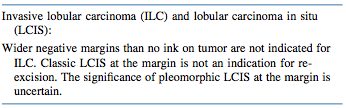 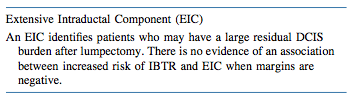 Potential risk for residual DCIS – potential for re-excision if EIC present in young age and multiple close margins.  May be a role for post-operative mammography to assess completeness of excision if calcifications.
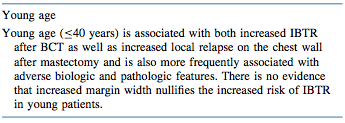 Young women have higher IBTR and BC mortality then older women.  This is due to tumour biology then type of surgery.
Excision to negative margins, use of systemic therapy, use of radiation boost and possible exclusion of BRCA carriers from a BCS approach
Conclusions:
	No ink on tumour as the standard for an adequate margin in invasive cancer in the era of multidisciplinary therapy is associated with low rates of IBTR and has potential to decrease re-excision rates, improve cosmetic results and decrease health care costs
Margins: simplified, maybe over simplified?
Inaccurate
Re-operation – not great 
IBTR – margin width has minimal impact as long as not positive

Tumour biology and patient factors cannot be controlled by surgery